Informationetcomplexité
Un jeu de boîtes
Un objet est déposé dans une parmi N boîtes. L’individu V est prêt à le vendre un certain prix à l’individu A. Il accepte également que A lui pose des questions auxquelles il répondra par OUI ou NON. Chaque question coûte une certaine somme. Comment A peut-il  choisir : payer de suite ou tenter les questions ?
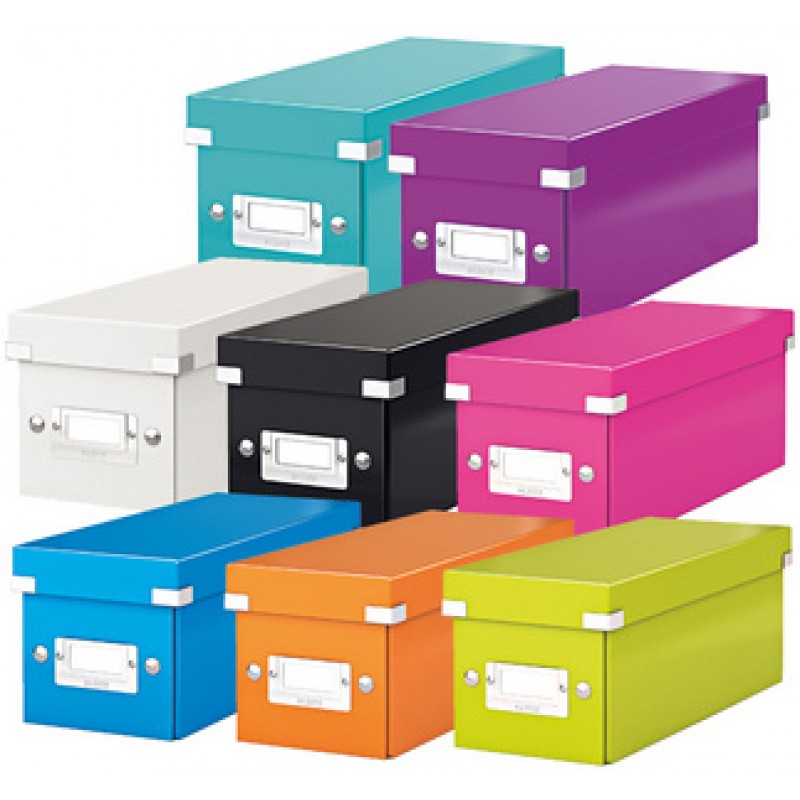 La dichotomie
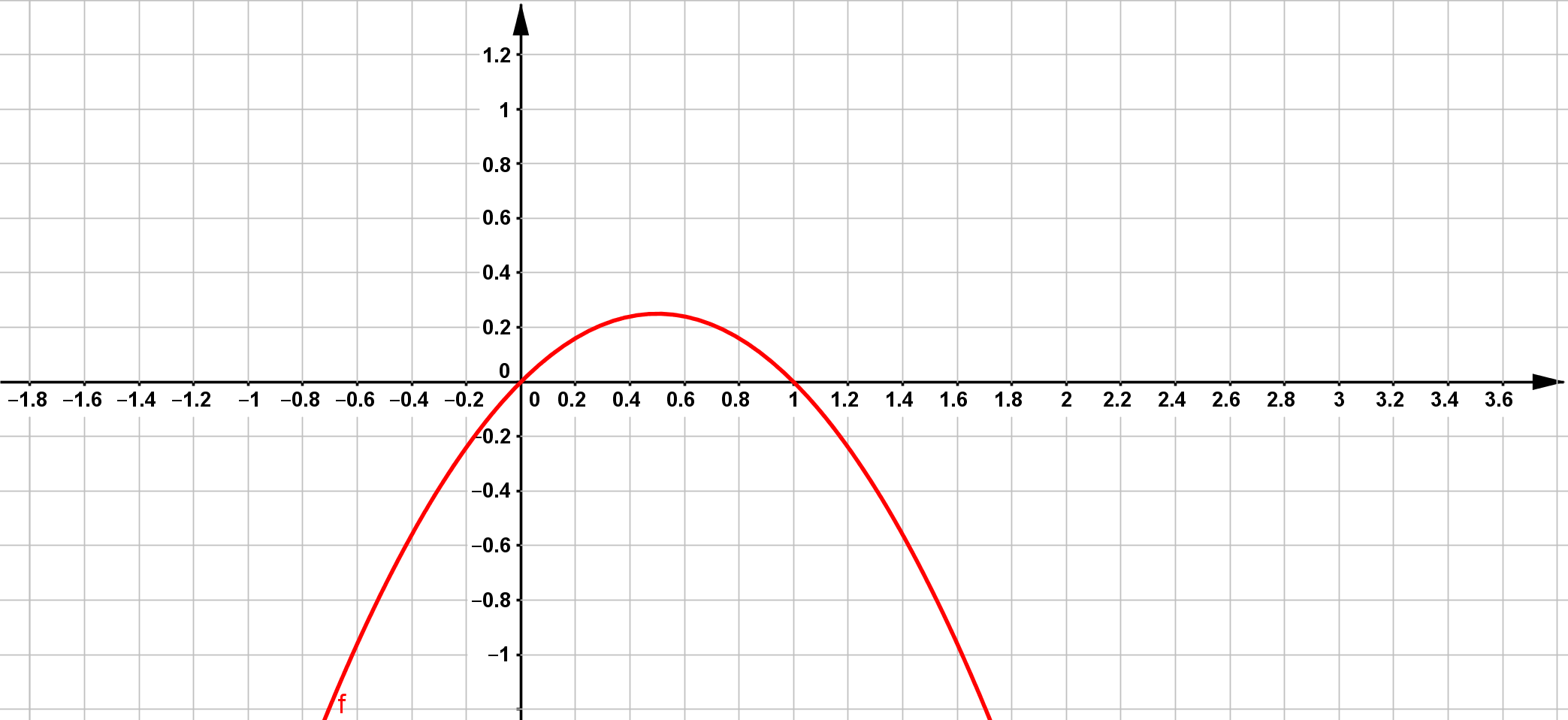 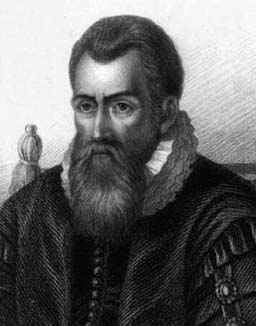 introduits
John Napier
De l’information à l’entropie
Calculs d’entropie
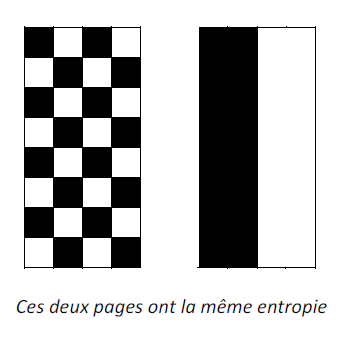 Entropie et codage
quantité d’information qu’il contient. Un théorème de Shannon  énonce qu’il est possible de trouver un code rendant sa longueur aussi proche qu’on veut de H.
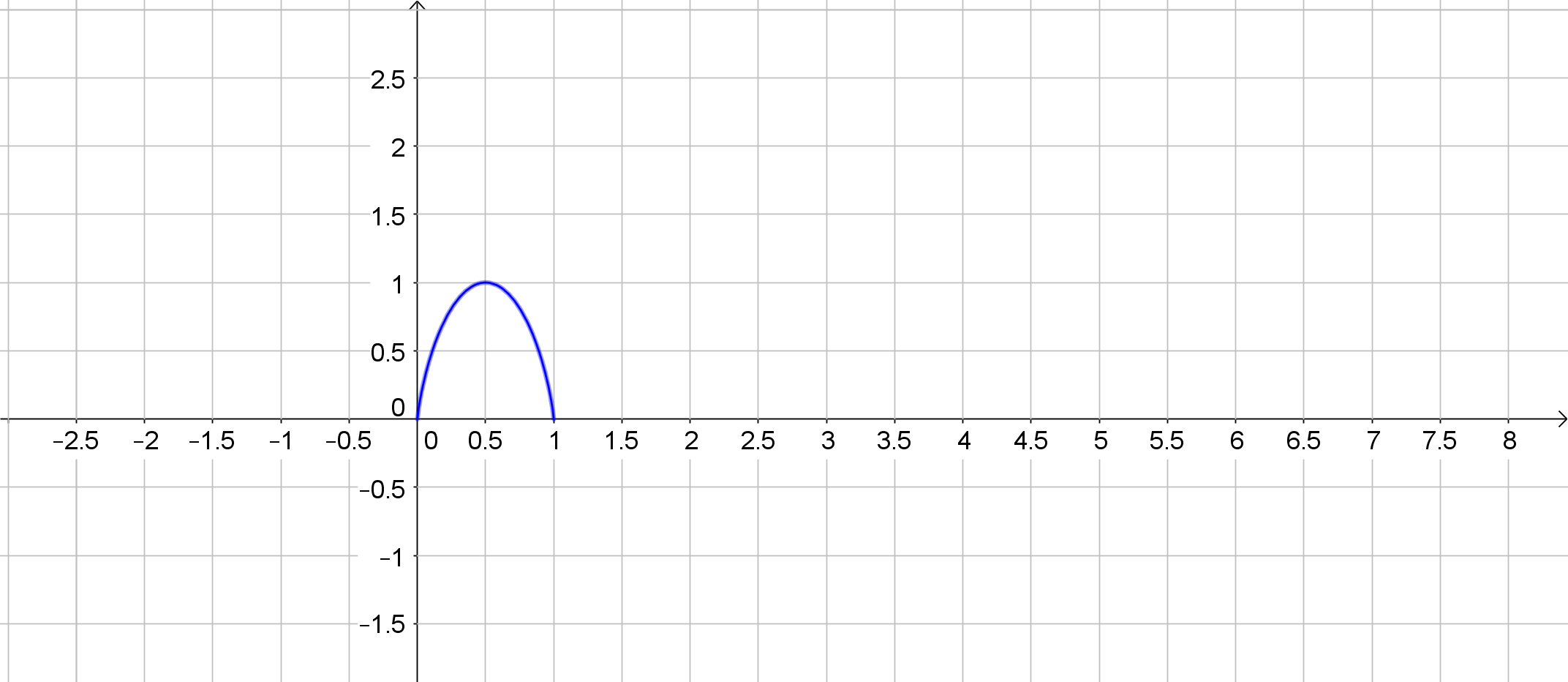 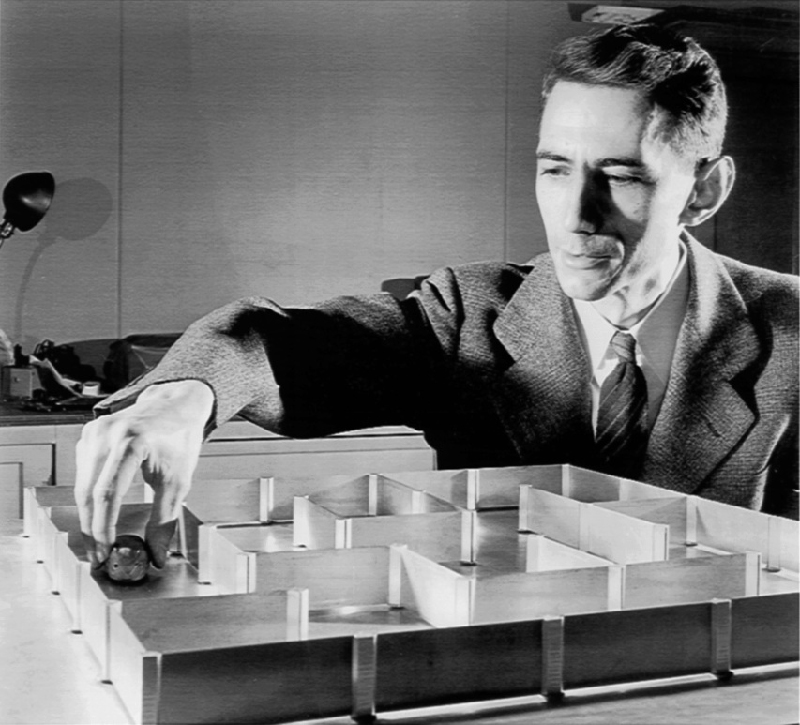 Claude Shannon
Bit
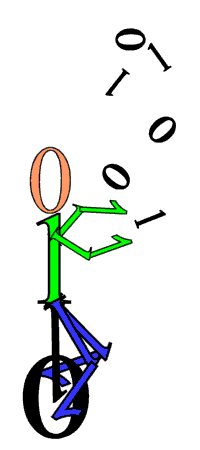 1916 - 2001
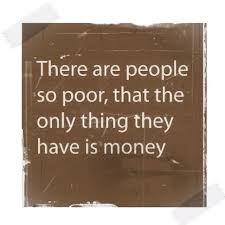 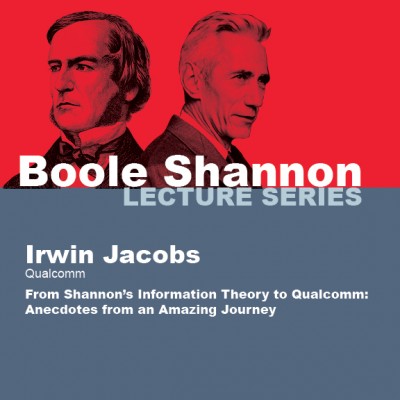 Améliorer le codage
Deux exemples :
Codage de Huffman (code lié au contenu)


Codes correcteurs d’erreurs 
http://xavier.hubaut.info/coursmath/app/codes.htm
Claude Berrou et les turbo codes
Complexité
Nous doutons que l’entropie de Shannon soit propre à définir la complexité – par exemple la complexité d’une suite de symboles. Voici quelques exemples de suites de chiffres :
0000000000000000000000000000000000000
1357902468135790246813579024681357902
1234567891011121314151617181920212223
1415926535897932384626433832795028841
01101001100101101001011001101001
Complexité algorithmique
« La complexité d’une suite de symboles (ou de pixels, etc.) est la longueur du programme le plus court permettant de la réaliser ».
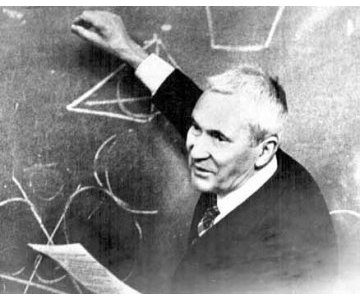 Evidemment, le programme dépend du langage utilisé, mais pour les langages universels on dispose d’interpréteurs.
Andrei Nikolaievitch Kolmogorov